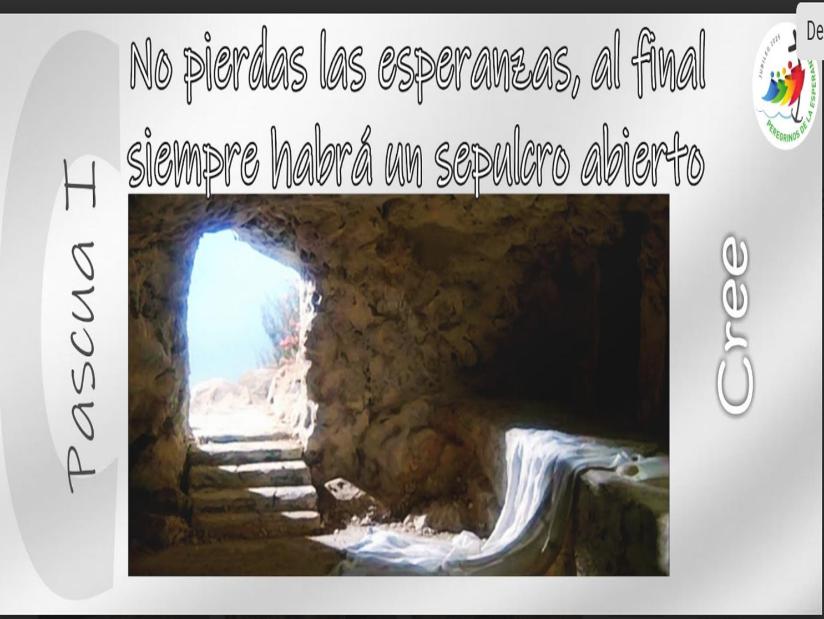 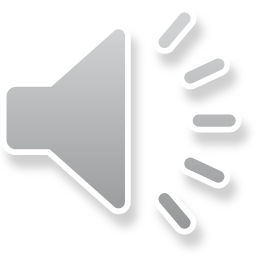 Imagen portada: P. Érick Félix  CM.
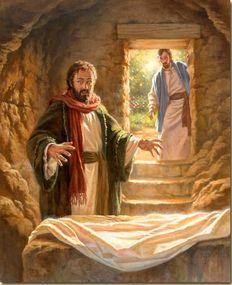 LECTIO DIVINA – DOMINGO DE PASCU A “C” 
 VIO Y CREYÓ
Juan 20, 1-9
Vio y creyó
2025, Lima 20 de Abril
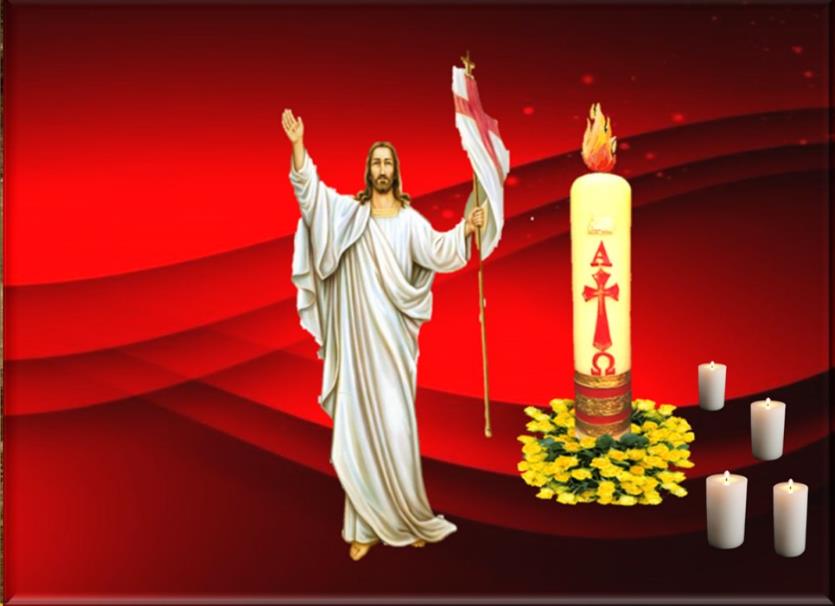 Ambientación: Un cirio, rodeado de flores, imagen del Resucitado, frase: “¡Ha resucitado!”. Una vela por participante
“¡Ha 
Resucitado!”
Cantos sugeridos:  
Alegre la mañana; Resucitó; Haces nuevas todas las cosas
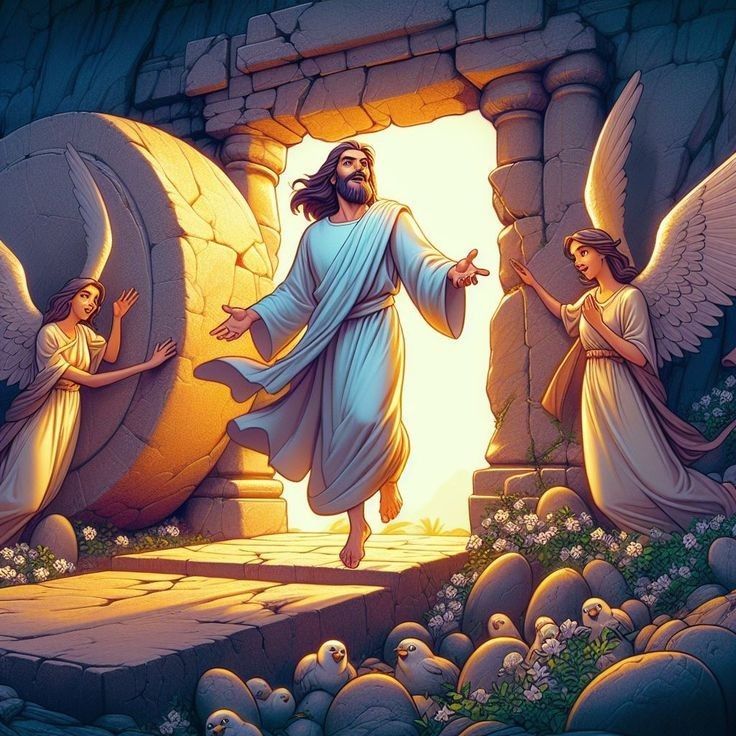 AMBIENTACIÓN:
Todas las lecturas se hacen eco de la buena noticia 





de Pascua: “Este es el día en que actuó el Señor”
El Evangelio nos traslada      a la entrada del sepulcro vacío para que, con el discípulo amado,                veamos y creamos.
Proclamemos y celebremos también nosotros que hoy es un día de alegría y gozo porque Jesucristo, el Señor, ha resucitado. Gracias a Él somos personas nuevas.
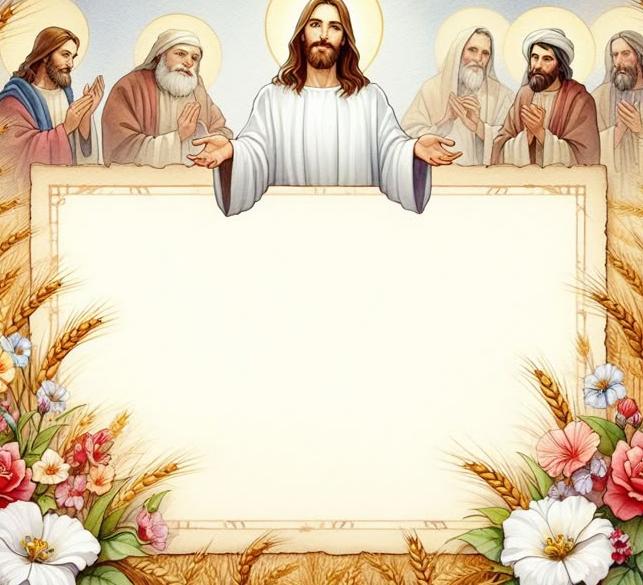 Oración inicial
Señor Jesús, después de haber reflexionado y vivido contigo tu pasión, de haberte acompañado en tu calvario, de haber aprendido de ti a amar hasta el final, hasta darte totalmente ahora celebramos con el corazón rebosante,               el hecho de  que  la muerte no te ha                  vencido, que la tumba no 
te ha retenido,
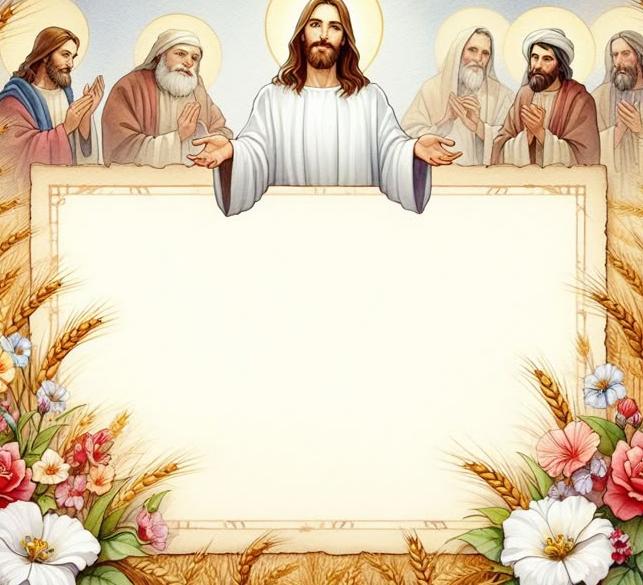 que has vencido la oscuridad y la sombra, 
porque has resucitado, 
porque estás vivo, porque estás junto a                                   nosotros, por eso, Señor, danos tu                                                 Espíritu Santo, para que podamos dar                                       testimonio de ti, anunciando a 
todos, que has resucitado, 
que estás vivo. Que así sea.
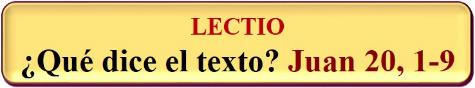 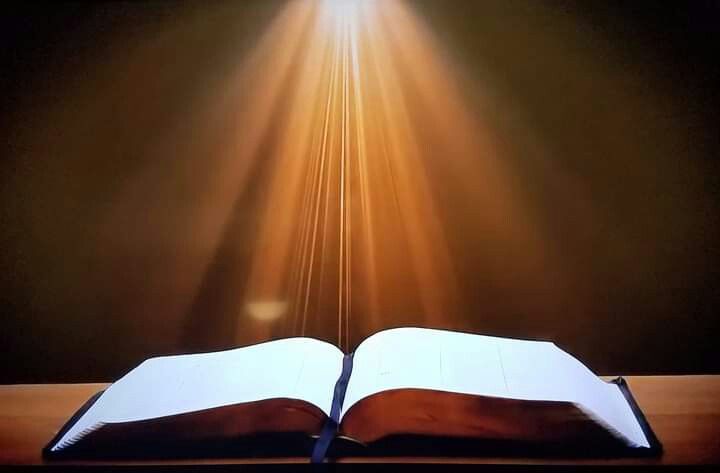 Motivación:
El  evangelio: El evangelio gira en torno al sepulcro como lugar del misterio. María Magdalena representa el proceso de la fe en la resurrección. Los dos discípulos lo resumen viendo los signos y creyendo. Escuchemos con atención este anuncio salvador.
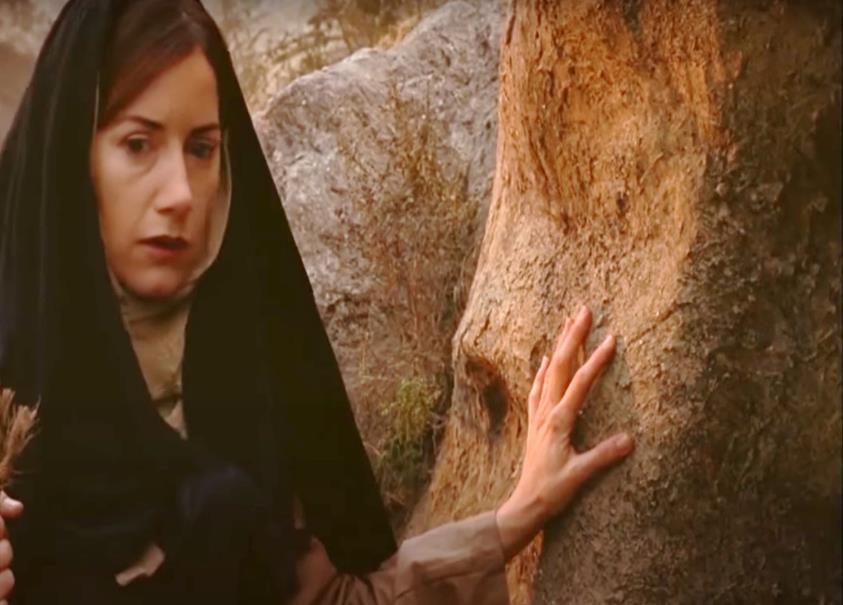 Juan 20, 1-9
El primer día de la semana, María Magdalena fue al sepulcro muy temprano, cuando aún estaba oscuro, y vio la piedra quitada del sepulcro.
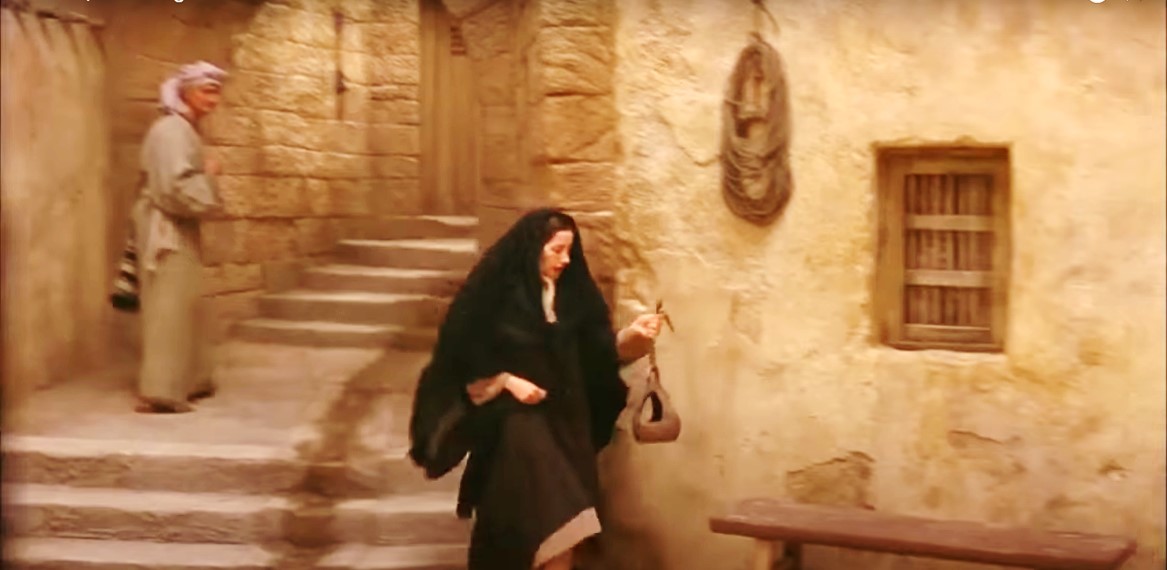 Echó a correr y fue donde estaba Simón Pedro y el otro discípulo, a quien tanto quería Jesús,                y les dijo:
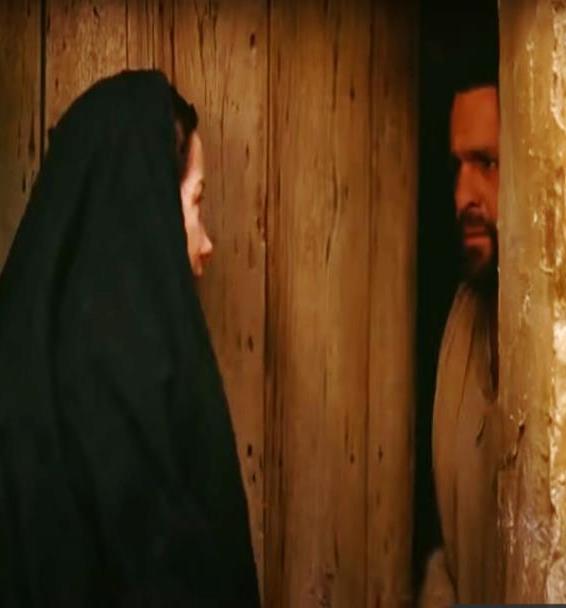 “Se han llevado del sepulcro al Señor y no sabemos dónde lo han puesto”.
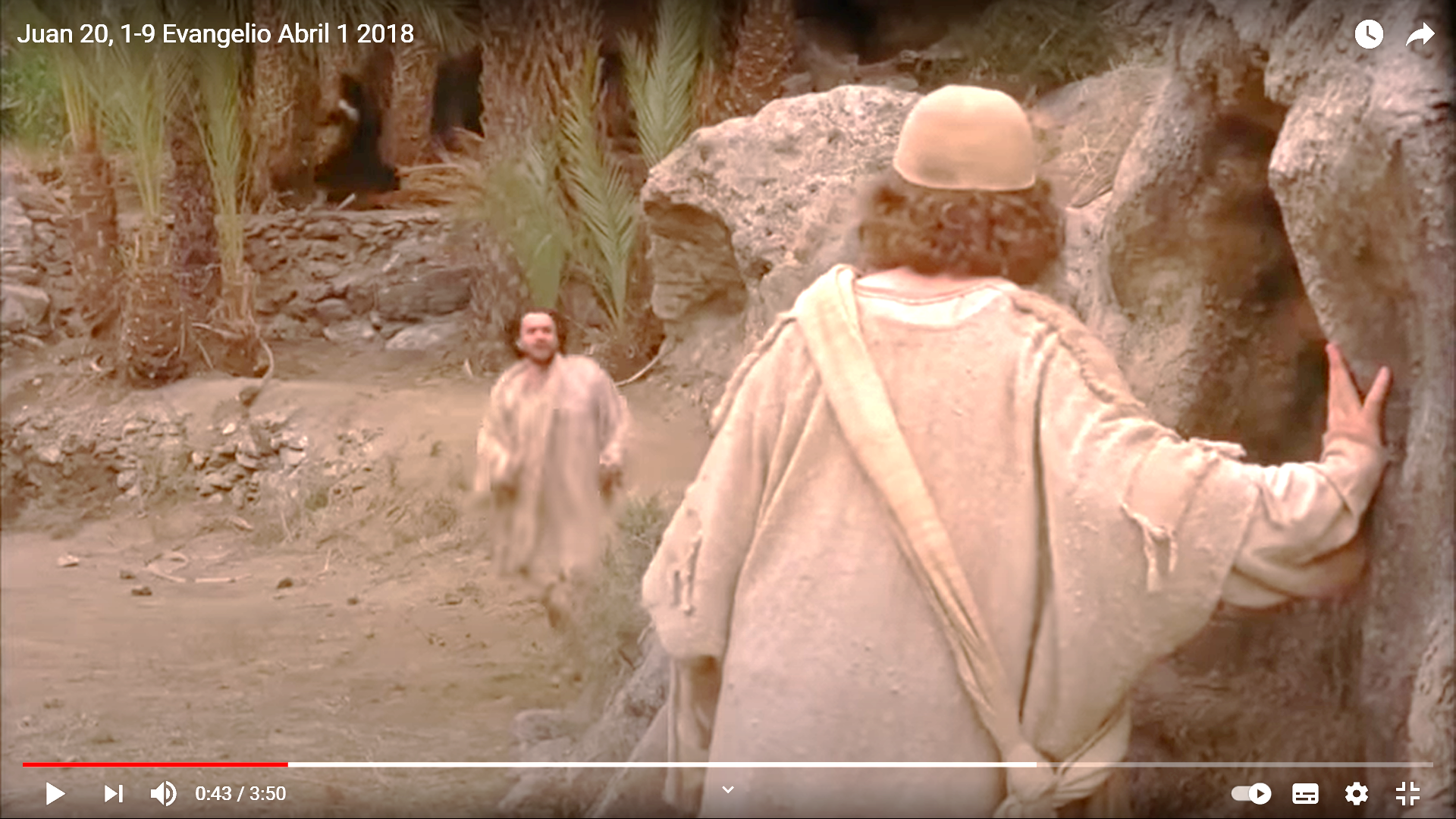 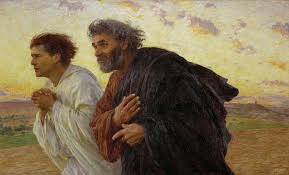 Salieron Pedro y el otro discípulo, y fueron rápidamente al sepulcro.  Los dos corrían juntos, pero el otro discípulo corría más que Pedro;
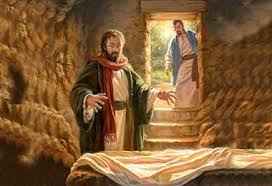 se adelantó y llegó primero al sepulcro; y asomándose, vio las vendas en el suelo y el                                 sudario con que le                habían  cubierto                                 la cabeza, no por                       el suelo con las    vendas, sino enrollado en un sitio aparte.
Entonces  entró también el otro discípulo, el que había llegado  primero al sepulcro; y vio y creyó.
 Pues hasta entonces no habían entendido  la Escritura ; que él había de  resucitar de entre los muertos.
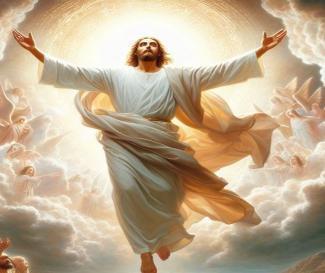 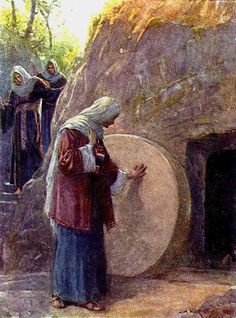 Preguntas para la lectura:
° ¿Qué descubre María Magdalena
 al llegar al sepulcro de Jesús?




¿Cómo reacciona 
ante lo que ve?
* ¿A quienes les avisa lo sucedido?
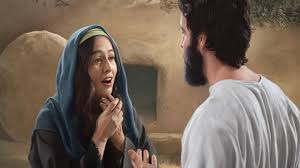 ¿Cuál de los discípulos llegó primero al sepulcro y cual entró  primero?
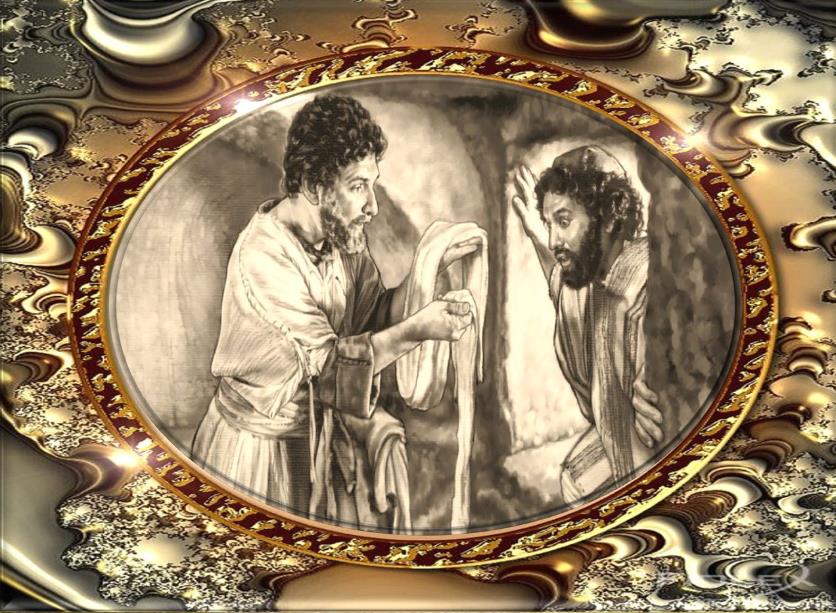 *¿Qué diferencias importantes
encuentras en las experiencias
de ambos discípulos?
Describe las características
 fundamentales de lo que vio Pedro 
y el otro discípulo
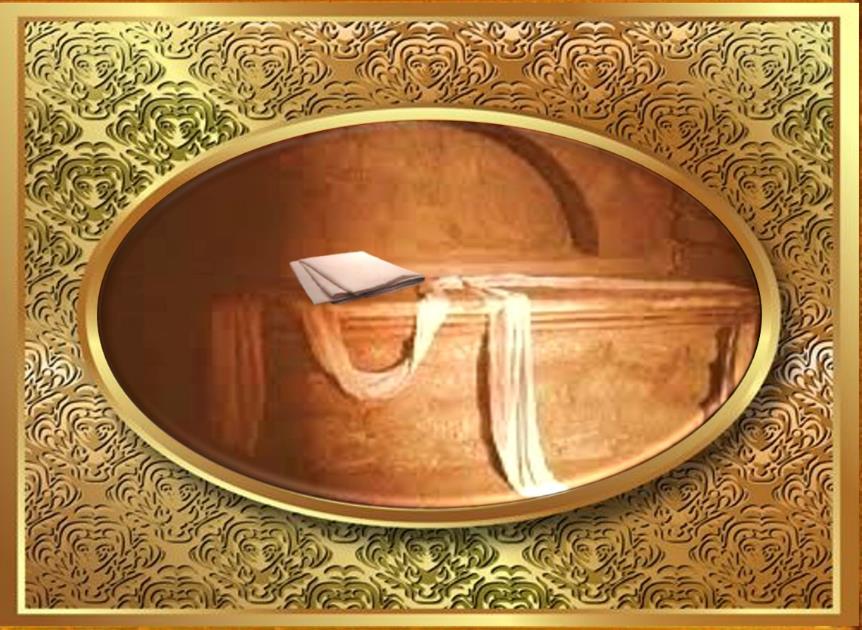 cuando entraron al sepulcro vacío.
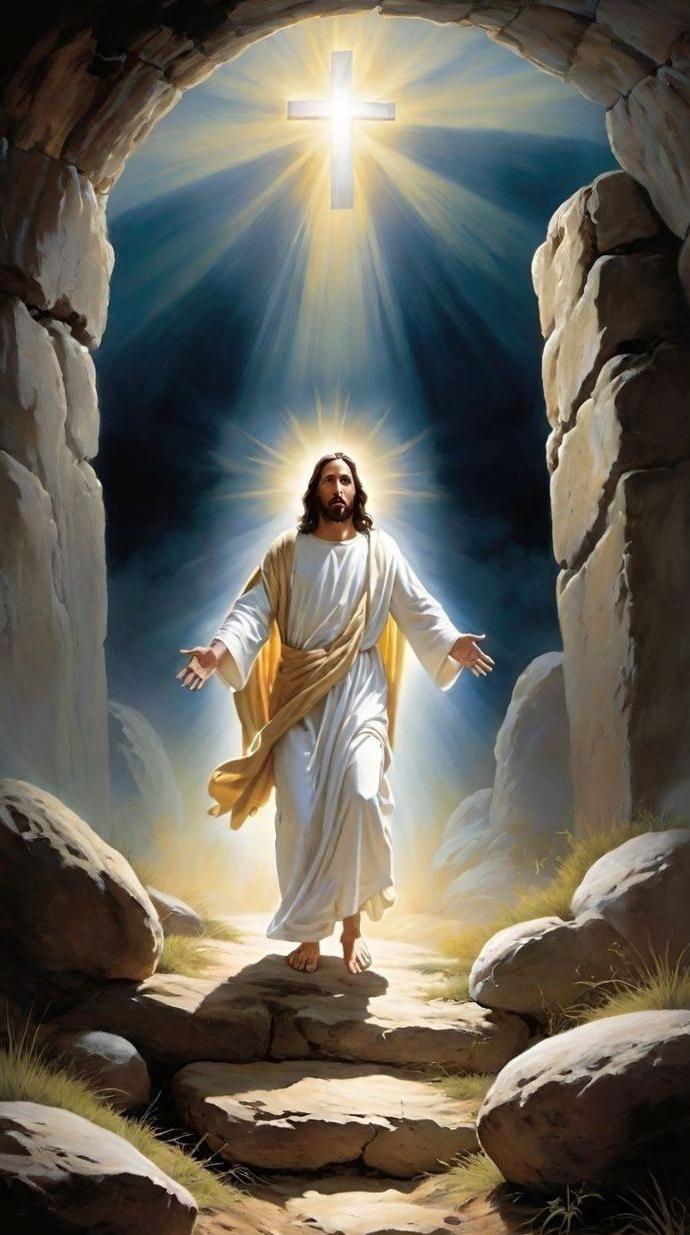 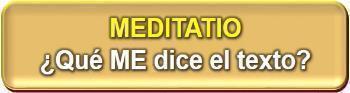 Motivación:
El relato del sepulcro vacio que hemos proclamado ayudó a las primeras comunidades a expresar su fe. También nosotros confesamos que Jesús ha resucitado y que es  urgente leer los signos de la resurrección de Cristo que aparecen en nuestra existencia  cotidiana. Vamos a intentar descubrirlo juntos.
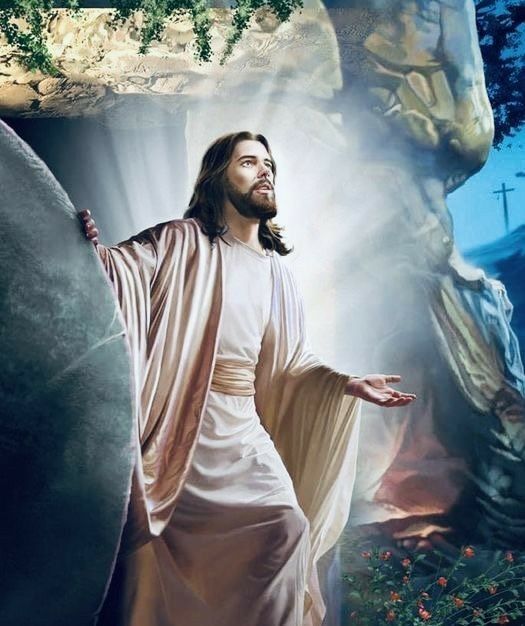 Siempre que cambiamos resucita algo en mí:
Nosotros ¿hemos resucitado después de esta Cuaresma?
¿Qué cambió en ella?
Ver y creer. El Discípulo Amado vio  y creyó.
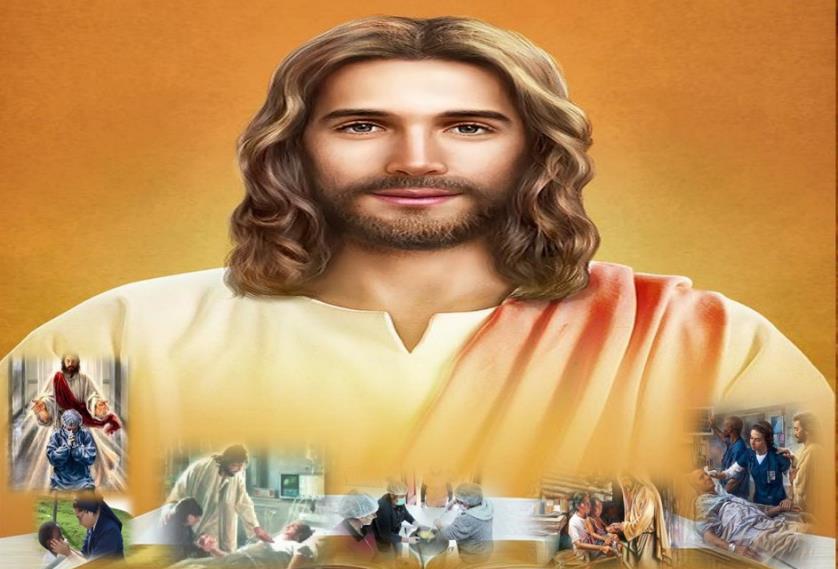 ¿Qué   cosas me ayudan a mí a crer con más convicción, con más entusiasmo y  que dinamizan mi vida de fe?
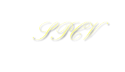 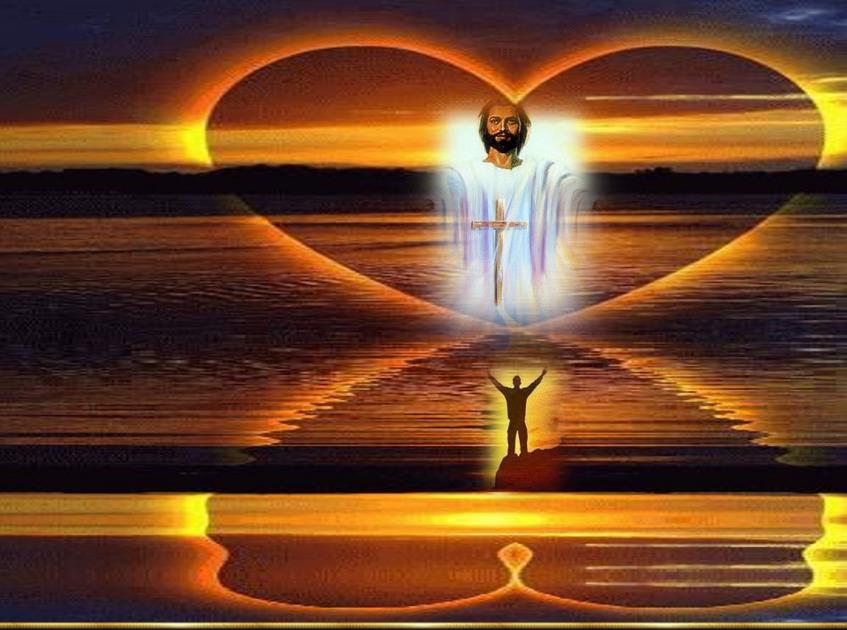 ¿ Vivo con la conciencia de que el Señor está vivo, está resucitado,  que está  a nuestro lado, que es el que nos impulsa a buscarlo cada vez más?.
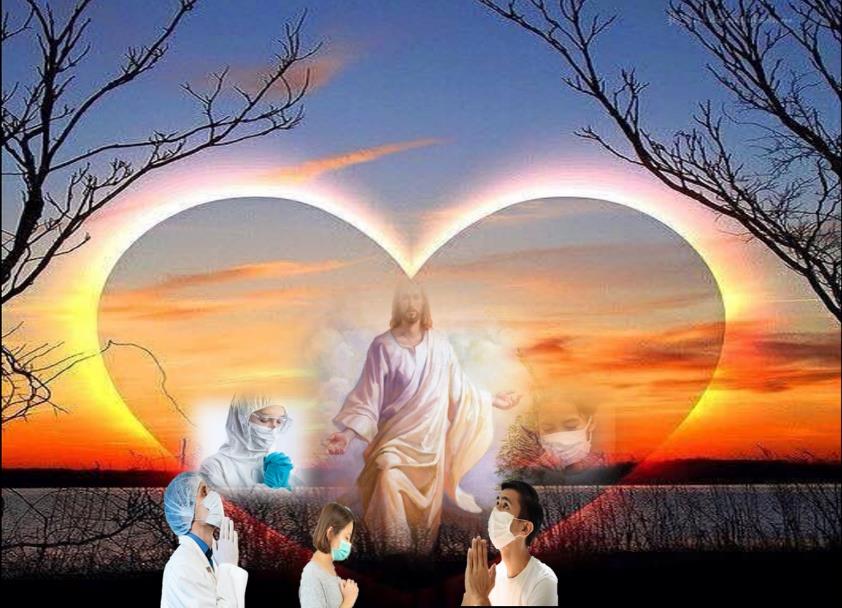 • Vienen ahora cincuenta días 
de alegría pascual…

¿Cómo podré celebrarlos 
de la mejor manera  posible?
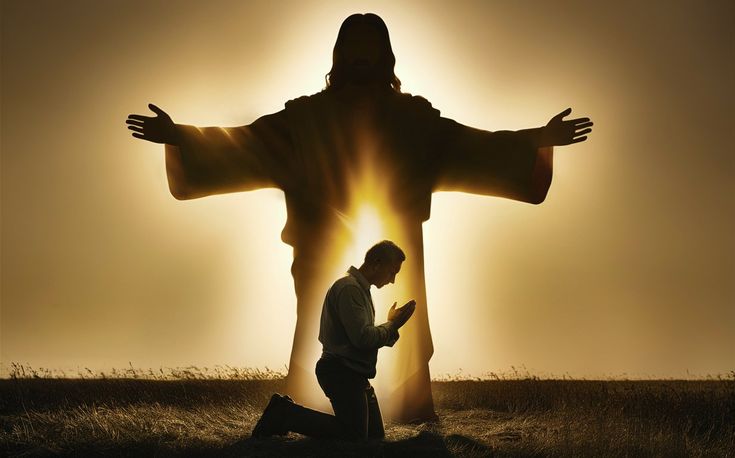 Luego de un tiempo de meditación personal,
 compartimos con sencillez nuestra reflexión, lo
Que el texto ME dice a mí propia realidad y 
situación personal.
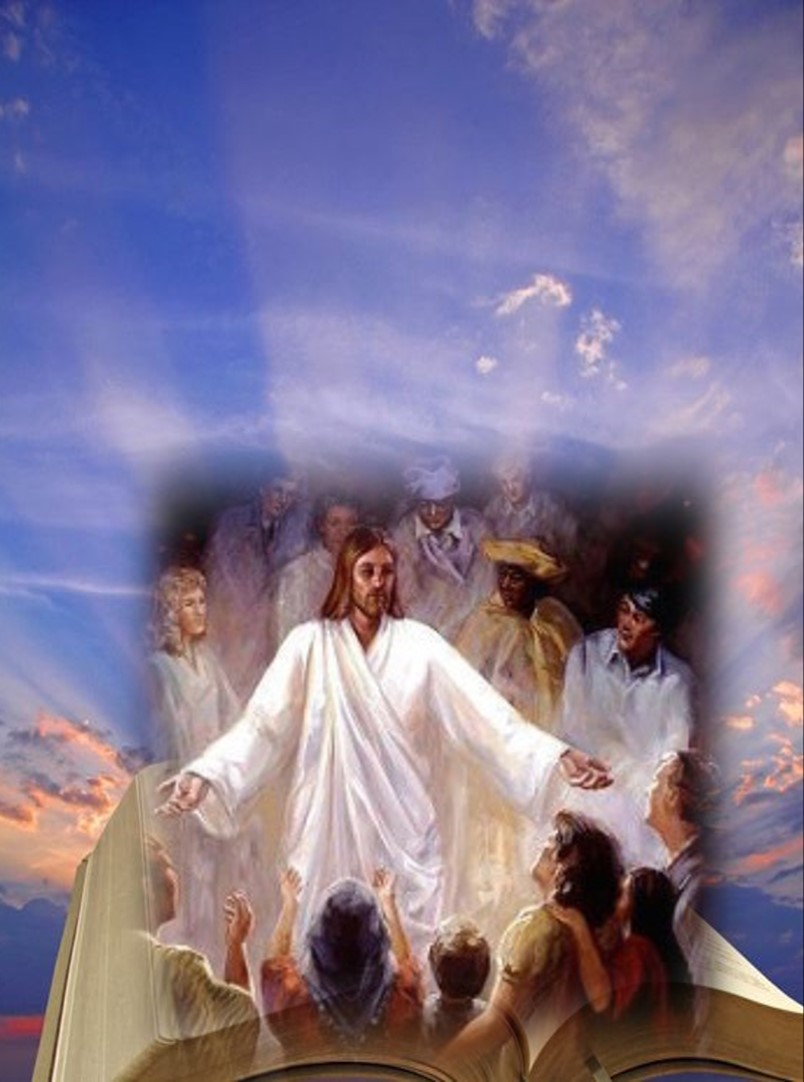 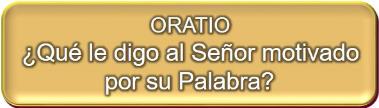 Motivación:
La cercanía con Jesus llevó al discípulo amado a “ver y creer”. Esa cercanía, que estamos experimentando en nuestros 



encuentros con la Palabra, queremos estrecharla en estos momentos de oración confesando: Tú eres nuestro Señor resucitado”
Luego de un tiempo de oración personal, podemos compartir en voz alta nuestra oración:
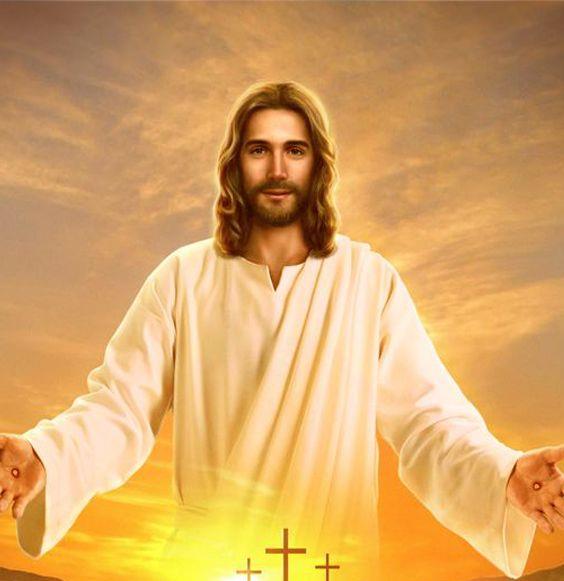 GESTO: 
Cada participante enciende una vela y dice: Yo quiero mostrar el rostro de Jesús resucitado...                (y añade de qué manera espera hacerlo).
Luego van dejando la vela encendida alrededor de la imagen del Resucitado.
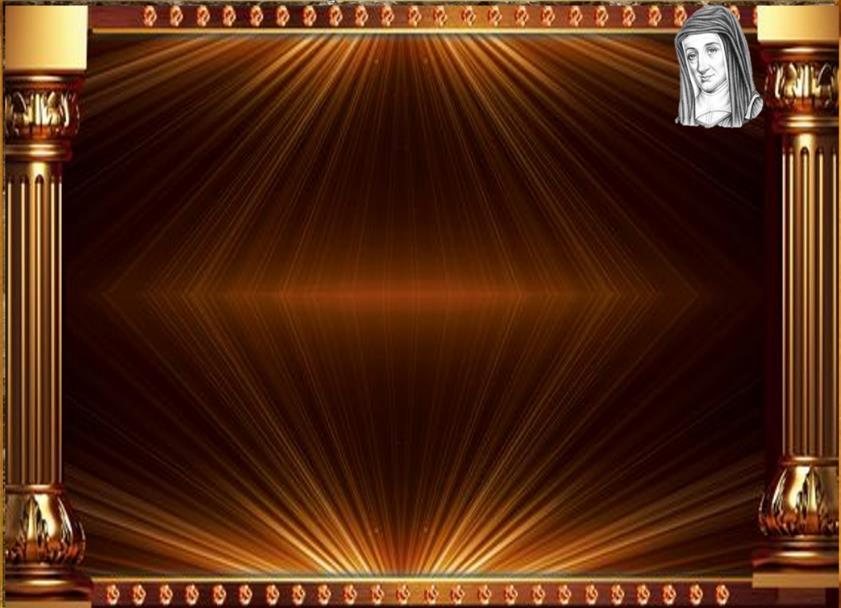 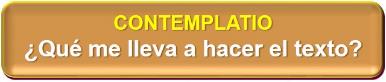 Motivación:
Santa Luisa de Marillac  enseñaba a las hermanas que para resucitar con Cristo es necesario dar muerte a todo aquello que se opone a la vida nueva y plena del Resucitado,
El dia de Pascua,  mi meditación fue el deseo de resucitar con Nuestro Señor, y como sin muerte no hay resurrección, vi que eran mis malas inclinaciones las que debían morir y que debía quedar completamente destruida amortiguando toda mi vivacidad interior , lo que bien veía no podría yo conseguir por mi misma, pero me pareció que nuestro buen Dios me pedia mi consentimiento, que yo dí por entero, para operar El mismo lo que quería ver en mí” (E.24 P.626).
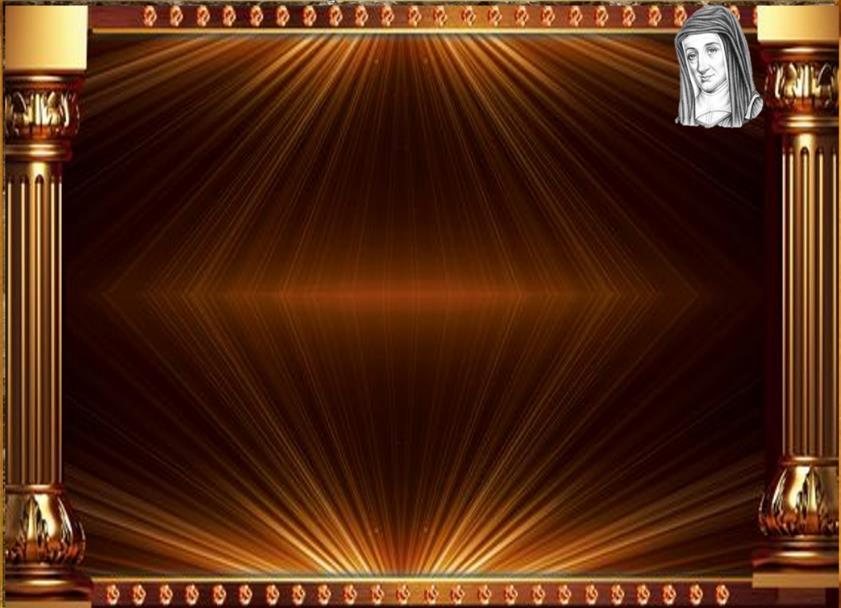 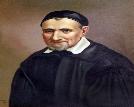 San Vicente, por otro lado decía a las Hijas de la Caridad: Adán había dado la muerte al cuerpo y había causado la del alma por el el pecado. Pues bien, Nuestro Señor nos ha librado de esas dos muertes, no ya para que pudiéramos evitar la muerte, pues eso es imposible, pero nos libra de la muerte eterna por su gracia, y por su resurrección da vida a nuestros cuerpos, pues en la santa comunión recibimos el germen de la resurrección…
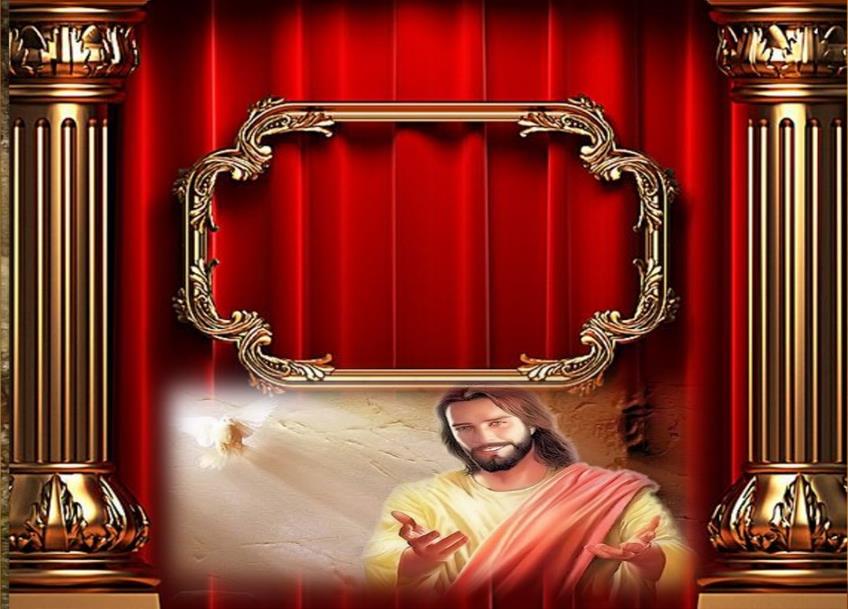 •  Compromiso personal:
Pensar en las                      actitudes que debo dar continuamente muerte en mí para transparentar la presencia de Cristo Resucitado en mi vida
ORACION FINAL 
     Creo Señor
que Tú eres el Dios vivo y verdadero, que diste tu                                vida por nosotros.
que derramaste tu sangre por nosotros, para darnos vida y salvación.
que tu sangre en la cruz fue redentora.
que tu muerte fue vida para nosotros.
que Tú has vencido a la muerte y estás vivo.
que Tú venciste la muerte con tu Resurrección.
que Tú estás resucitado y estás en medio de nosotros.
que con tu resurrección nos diste nueva vida a todos.
que tu resurrección confirma tu identidad y tus enseñanzas.
que Tú estás vivo para siempre.
que con tu Resurrección has sido hecho SEÑOR.
que la Resurrección fue la palabra definitiva del Padre sobre ti.
que sigues estando a nuestro lado.
que tu Resurrección nos da esperanza y vida. Amén
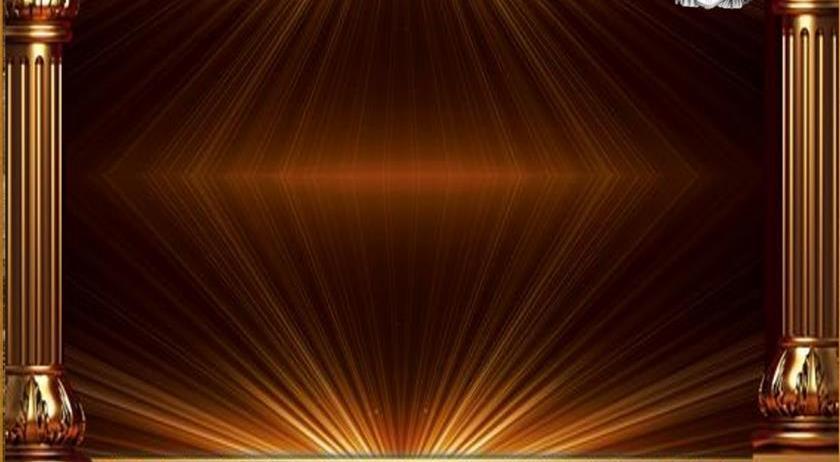 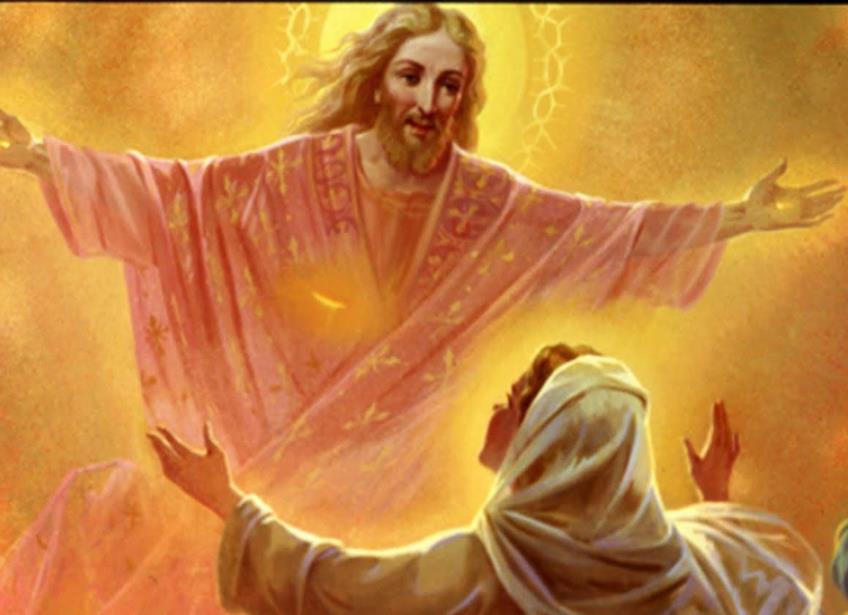 ¡Feliz Pascua de Resurrección!
Texto de Lectio Divina:    Padre César Chávez  Alva (Chuno) C.ongregación de la Misión.
 Power Point :  Sor Pilar Caycho Vela  - Hija de la Caridad de San Vicente de Paúl